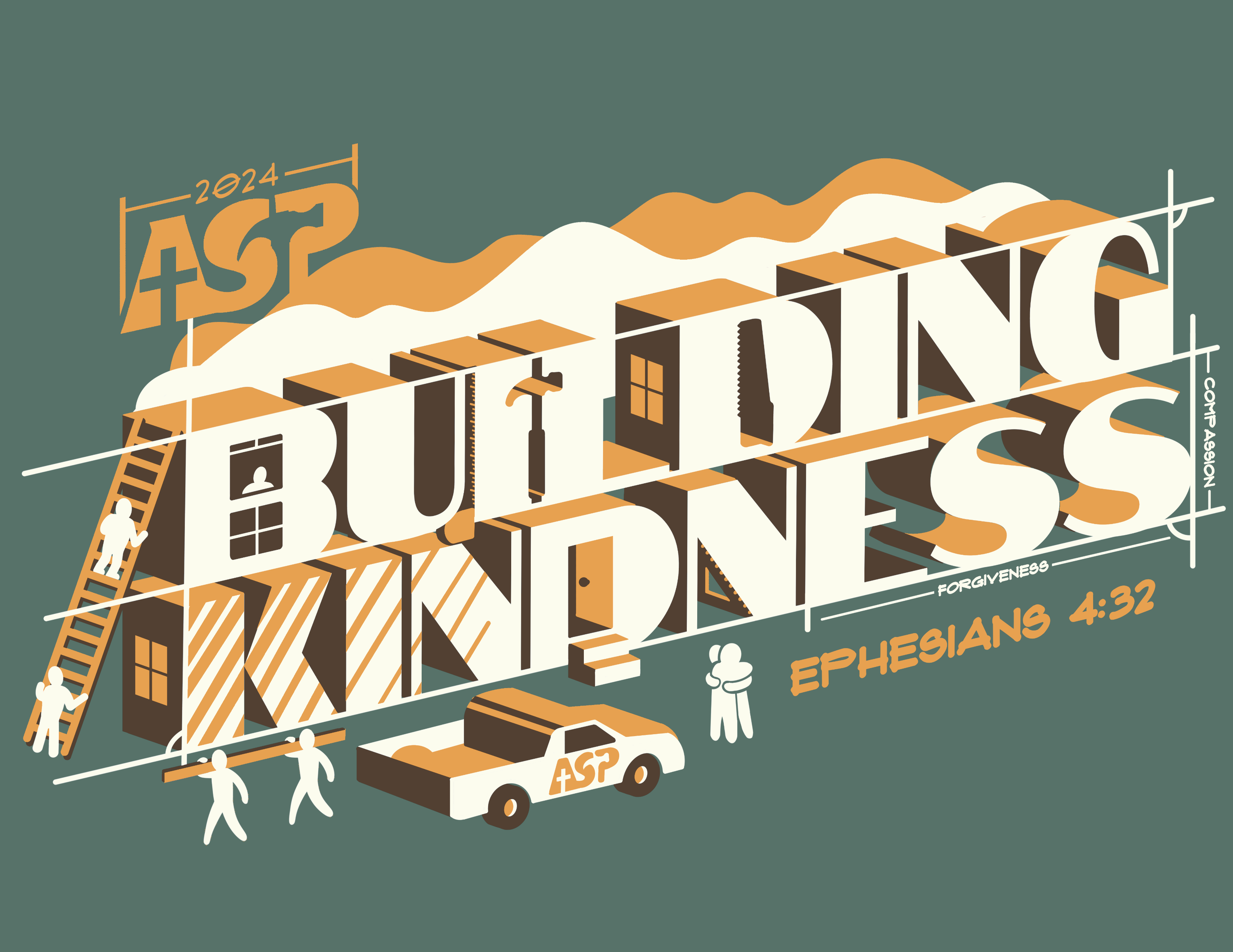 God of loving kindness, Thank you for bringing us together today to prepare for our week of service this summer. We are grateful for this time to prepare for an incredible experience with ASP, and to remember that you call us to kindness as a way of life. As we explore our trip preparation materials today with excited, and maybe nervous hearts too, help us be open to building a strong team with everyone’s safety in mind. Guide us as we focus today on safety and encouraging each other in love and kindness. As we carry your love into the world together this summer, with ASP toolboxes packed and loaded for our week of service, may this time today remind us of the awesome ways that kindness shows up in and through each of us, in all that we do. Amen
Scenario 1
Your work crew arrives at the assigned home for the workday and discovers that the rain overnight has created a muddy and slippery yard surrounding the home that does not seem safe now. Your assigned job was repairing a portion of the roof on one end of the home and installing underpinning around the entire home. The homeowner is very concerned about the spot on their roof that needs repair and shows you where water was coming through the roof last night. He is anxious for you to start and encourages your team to “get going.” How do you proceed? What do you need to consider in order to proceed? What resources do you have to figure out how to proceed? What might you need to communicate with the staff about?
Scenario 2
At your work site, your project is progressing well until a team member who is removing old flooring finds a soft spot in the floor that was not anticipated. Your crew leader is debating removing more flooring to determine the potential area that may be affected. As this is happening, a youth on your team becomes sick, and it is clear that this youth will need to leave the site as soon as possible. As you are talking about what to do to help this youth, the homeowner becomes concerned about the soft spot you have discovered in her floor and the safety of her home and asks you not to leave until it is repaired. How do you proceed? What do you need to consider in order to proceed? What resources do you have to figure out how to proceed? What might you need to communicate with the staff about?
Safety Considerations
What relationships do you need to care for as you consider this scenario? How will you care for these relationships?
What physical safety considerations are the most important? How are these determined?
What do you need to think about to share with your work crew? How do you plan for your day to keep crew members engaged and safe?
ASP may have materials and tools on site and you may have materials and tools with you. What do you need to consider regarding tools and materials that will keep things safe?
How will you work in partnership with your Staff members to make these decisions?
3 S’s
What are the important points from the 3 S’s that you need to consider with each scenario? 

Who needs to know these important points from the 3 S’ on the work site?

If any team members have questions about the 3 S’s who will help answer these?
Safety Manual
What information from the Safety Manual will help you determine how to proceed with these scenarios? 

Who needs to be familiar with the Safety Manual? 

How is the Safety Manual part of your daily tailgate meeting and project planning?
Closing Prayer
Let us pray
May God bless us with discomfort at easy answers, half-truths, and superficial relationships, so that we may live deep within our hearts.  May God bless us with anger at injustice, oppression, and exploitation of people, so that we may work for justice, freedom, and peace.  May God bless us with tears to shed for those who suffer from pain, rejection, hunger, and war, so that we may reach out our hands to comfort them and turn their pain into joy.  And may God bless us with enough foolishness to believe that we can make a difference in this world, so that we can do what others claim cannot be done, to bring justice and kindness to all our children and the poor. 
Amen